Атаклы спортчы
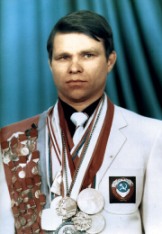 Колесников Николай Алексеевич
Колесникова  Анастасия Николаевна
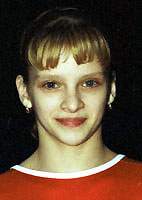 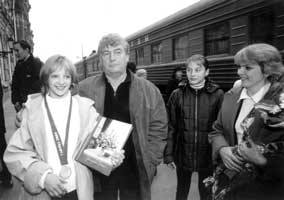 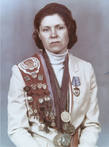 Гыйләҗева Наилә Фәйзрахмановна
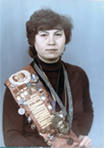 Князева Ольга Николаевна
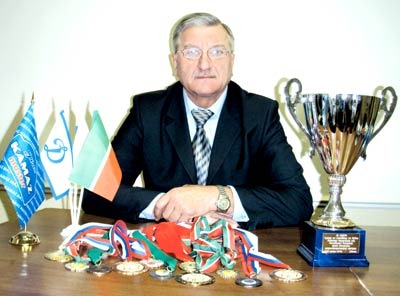 Плюшкин Александр Васильевич
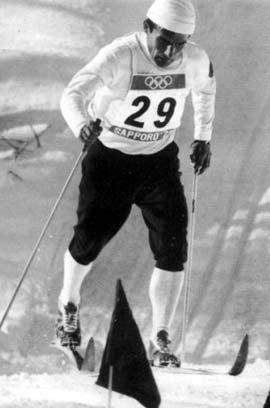 Симашов Фёдор Петрович
Сүзлек өстендә эш.
Байтак – значительно, много
Чик буе гаскәрләре – пограничные войска
Ярыш- соревнование
Хезмәт иткәндә- когда служил
Узышу- бег, соревнование
Яулады- завоевал
Атказанган – заслуженный
Уңышка ирешү- достичь успеха
Өй эше
Спорт темасына кроссворд  төзергә